Федеральное государственное бюджетное учреждение здравоохранения                                                                                                Сибирский клинический центр                                                                                                             ФМБА России                                                                                               ПОЛИКЛИНИКА №3Выполняли:студенты 204-1Алексеенко АлёнаСоловьёв НикитаПроверял(а):Преподаватель Казакова Елена Николаевна
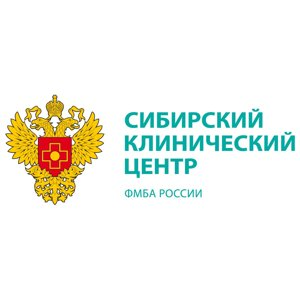 Поликлиника №3 состоит из 3 этажей.
Поликлиника №3 находится на улице Академика Вавилова, 29
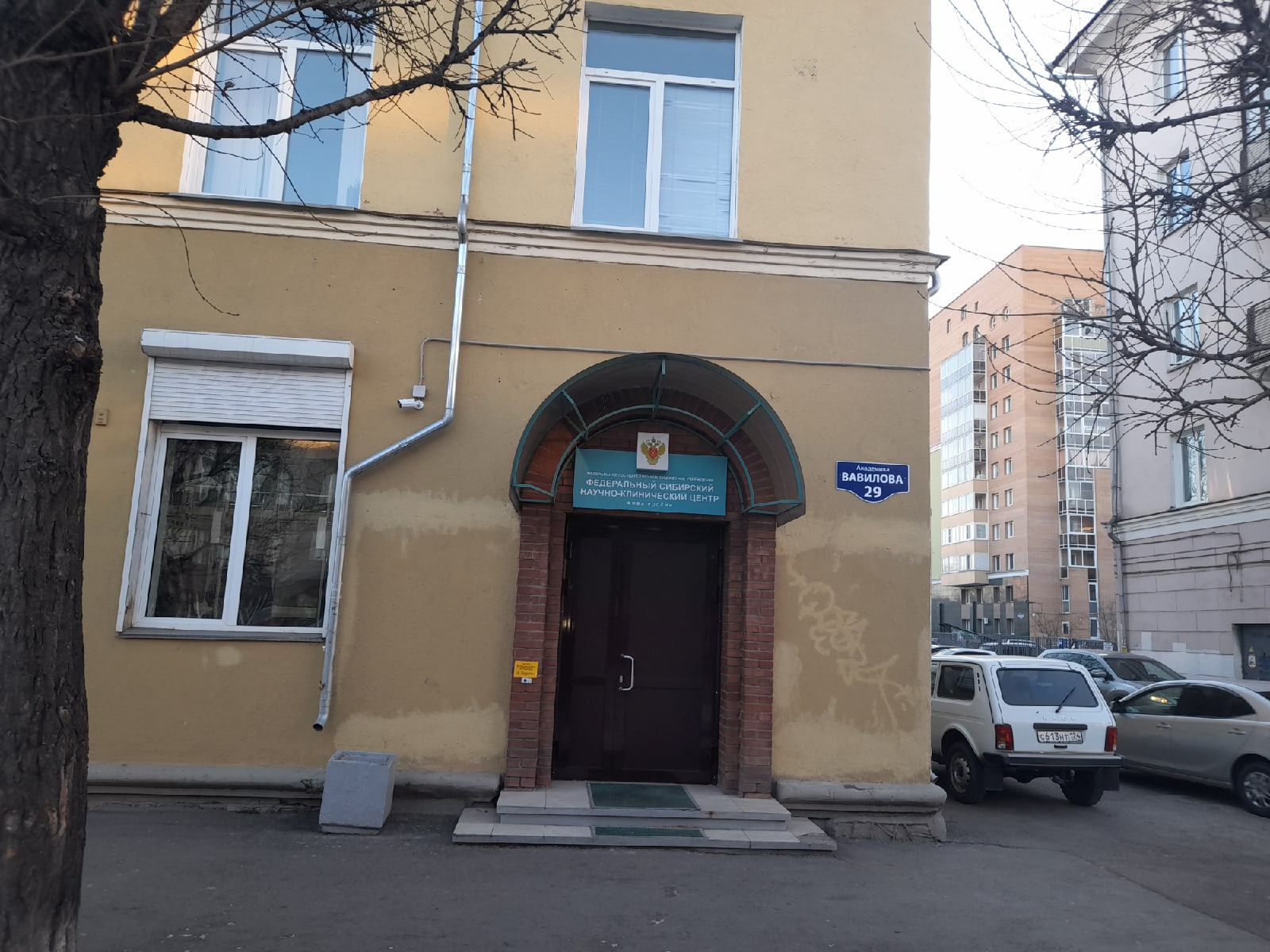 На 1 этаже находятся следующие кабинеты:
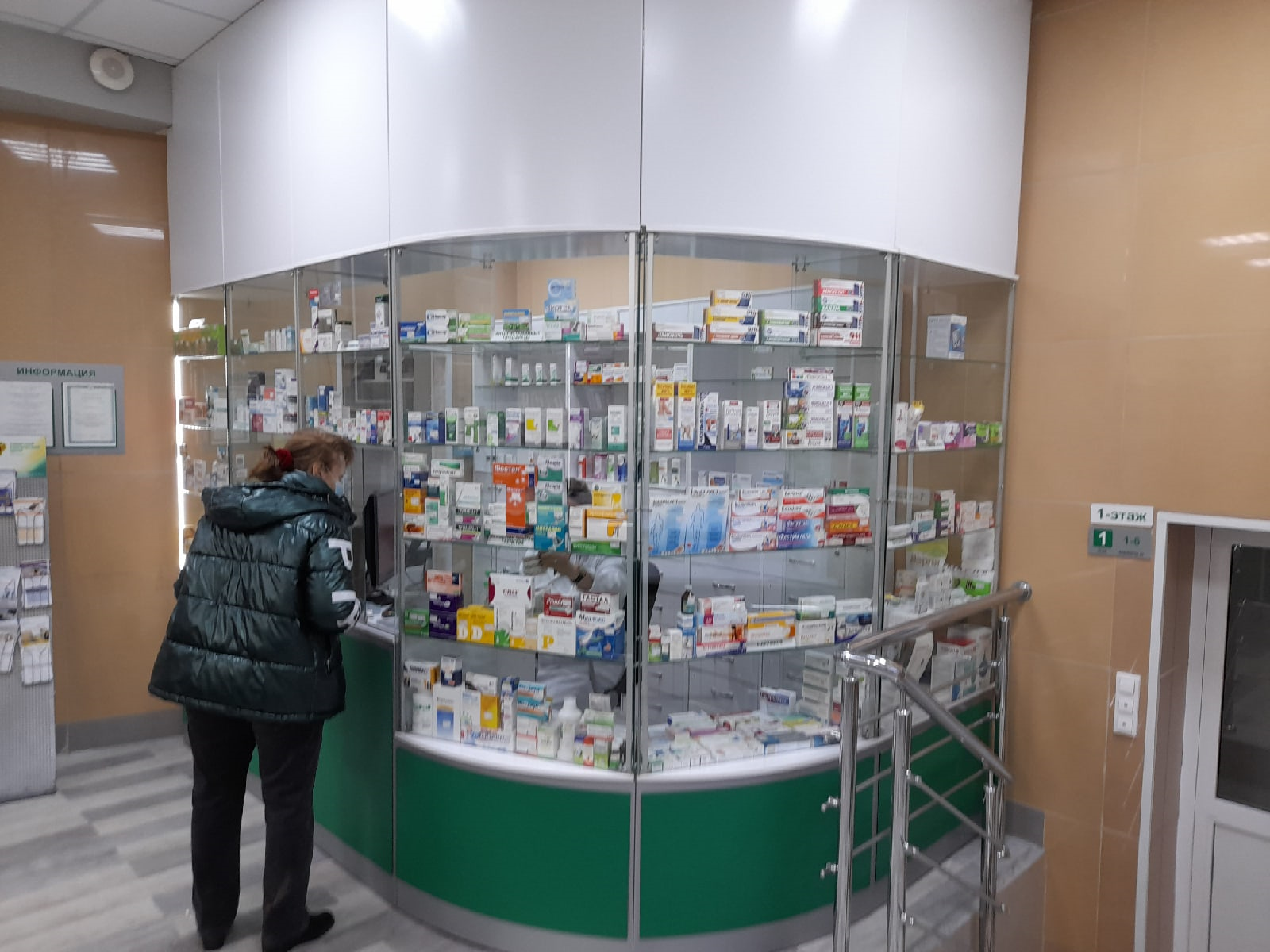 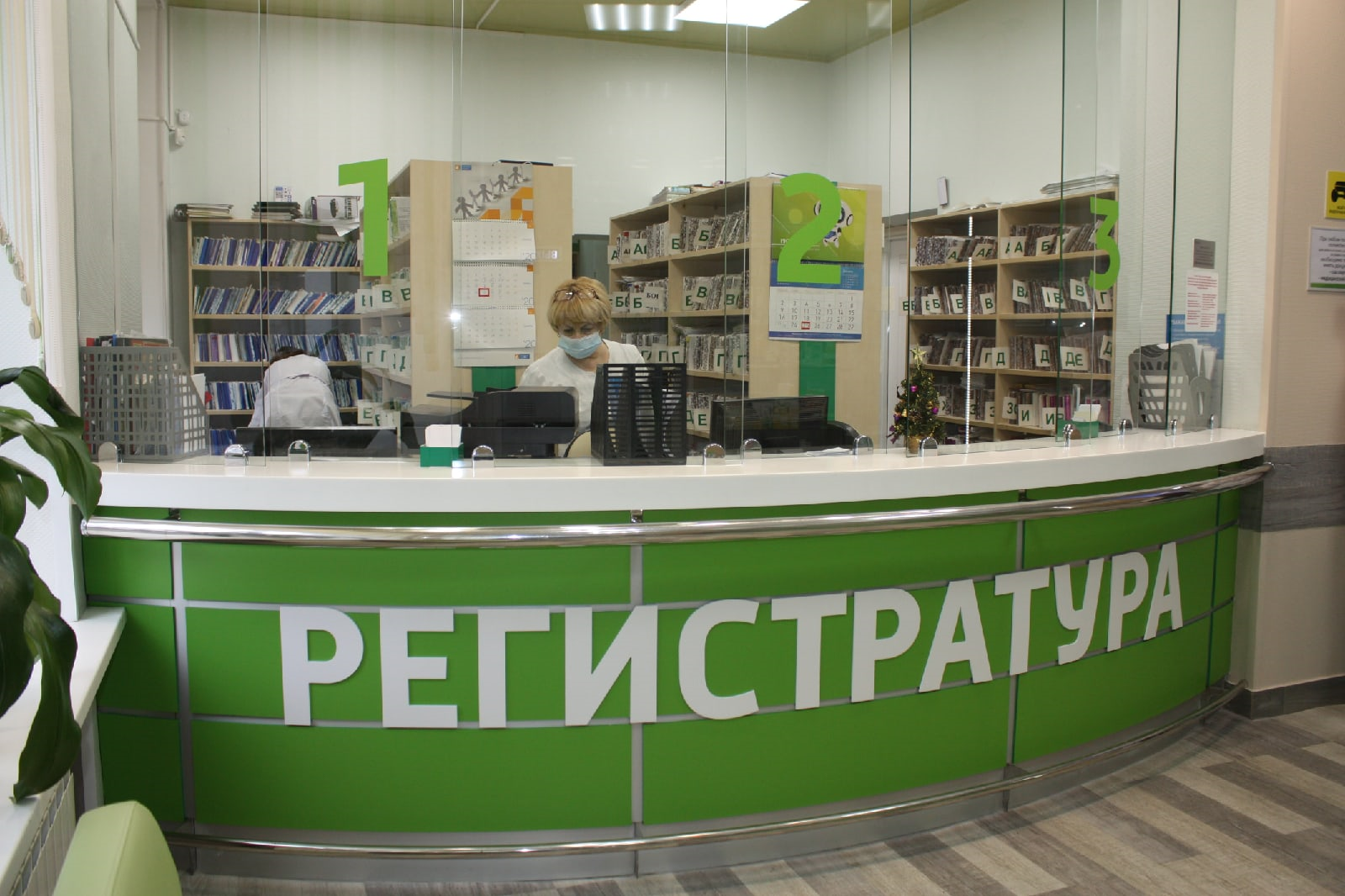 Кабинеты 2-го этажа:
Второй этаж выглядит следующим образом:
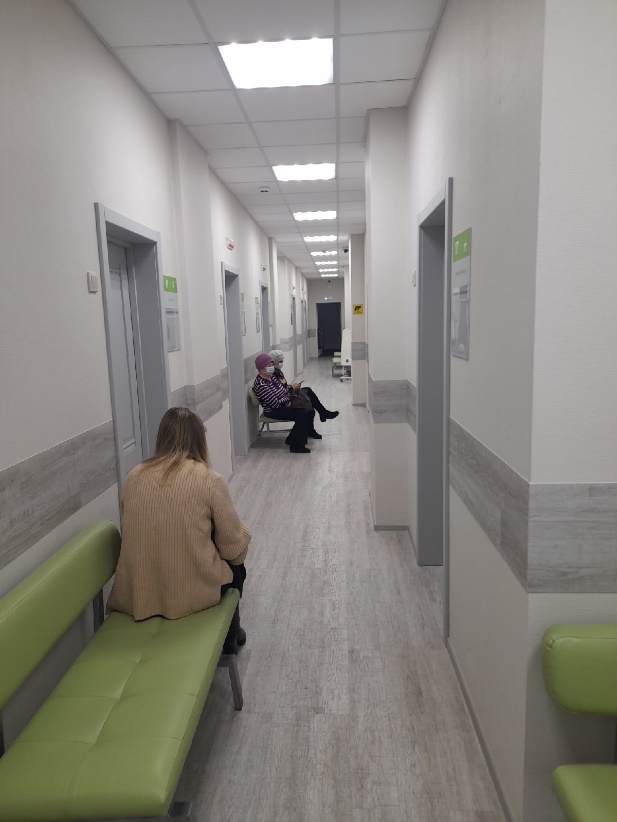 Кабинеты 3-го этажа:
Третий этаж выглядит следующим образом:
Также в поликлинике присутствует план эвакуации:
Режим работы поликлиники №3
СПАСИБО ЗА ВНИМАНИЕ!!!